Figure 2. Characterization of the developmental features of the VTA/SN-PFC cocultures. In A-F, the developmental ...
Cereb Cortex, Volume 23, Issue 12, December 2013, Pages 2905–2922, https://doi.org/10.1093/cercor/bhs275
The content of this slide may be subject to copyright: please see the slide notes for details.
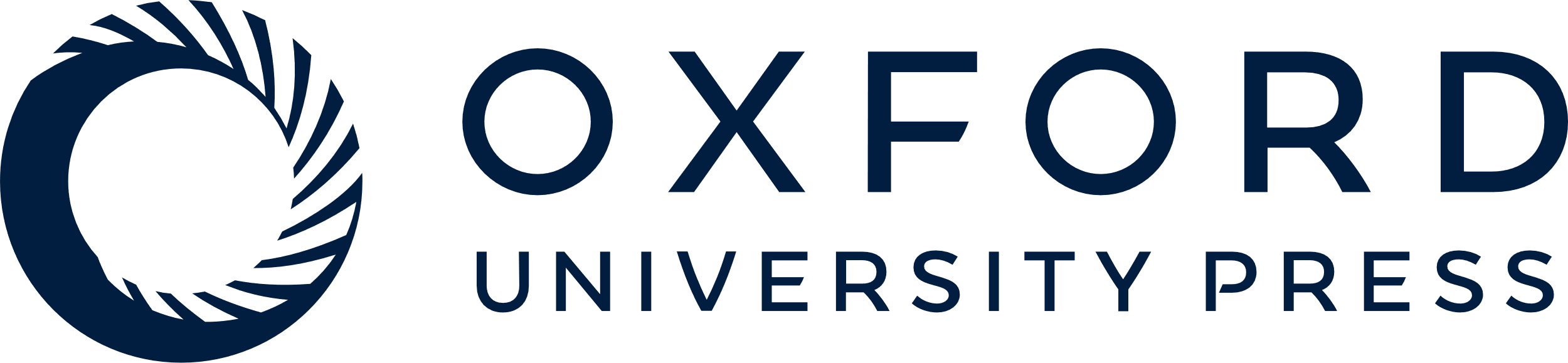 [Speaker Notes: Figure 2. Characterization of the developmental features of the VTA/SN-PFC cocultures. In A-F, the developmental profile of different parameters which characterize the activity of PFC (black line with empty circles) and VTA/SN complex (black line with filled circles) of the cocultures is shown. For the excitatory and inhibitory neurons identified from the PFC, in Figure 2 (A–D), the white empty and the black filled triangles indicate their values of the parameters at 1–3 DIV (early development) and 13–15 DIV (late development), respectively. In all the graphs, data are obtained following the development of 10 cocultures. (A) Plot of burst rate (BR, bursts/min) developmental profile. Developmental profile statistical significance (PFC: 1–3 vs. 13–15 and 17–19, P < 0.01; 1–3 vs. 9–11, P < 0.05. VTA/SN complex: 1–3 vs. 9–11 and 13–15, P < 0.01; 1–3 vs. 17–19 and 25–27, P < 0.05). (B) Intraburst spike rate (IBSR, Hz; continuous lines) and peak IBSR (pIBSR; dashed lines). Statistical significance of IBSR developmental profile of VTA/SN complex (1–3 vs. 13–15, 17–19 and 5–7 vs. 13–15, 17–19, P < 0.01). Excitatory and inhibitory neurons statistical significance (hash) was between 1–3 and 13–15 DIV. Statistical significance of pIBSR developmental profile (PFC: 1–3 vs. 13–15 and 25–27 with P < 0.05. VTA/SN complex: 1–3 vs. 9–11, 13–15, 17–19, 21–23, 25–27 and 5–7 vs. 13–15, 17–19 with P < 0.01; 5–7 vs. 9–11 with P < 0.05). (C) Burst duration (BD, s). (D) Number of spikes in burst (SN). Excitatory and inhibitory neurons statistical significance (hash) at 13–15 DIV. (E) Percentage of spikes in burst, on the total number of spikes recorded from the VTA/SN complex and the PFC during development. Developmental profile statistical significance of the VTA/SN complex (1–3 vs. 5–7, 9–11, 13–15, 17–19, 21–23, 25–27 with P < 0.01). (F) Average number of excitatory (white triangles) and inhibitory (black triangles) neurons recorded from the PFC during the development. These values indicate an excitatory/inhibitory neuron ratio of about 3. Statistical significance has been observed also in the developmental profile of both excitatory and inhibitory neuron number (Excitatory neurons: 1–3 vs. 9–11, 13–15, 17–19, 21–23 and 5–7 vs. 17–19 DIV with P < 0.01; 5–7 vs. 13–15 with P < 0.05. Inhibitory neurons: 1–3 vs. 17–19 with P < 0.01; 1–3 vs. 13–15 and 5–7 vs. 17–19 with P < 0.05). The data shown in A-F clearly indicate that during the development of the cocultures the VTA/SN complex and the PFC go towards a similar mature condition with comparable firing properties, due to the progressive growth of new projections, which are able to link the 2 areas and allow a continuous communication. (G) Developmental changes of local field potentials. Exemplificative average waveforms recorded from a VTA/SN-PFC coculture (LFPs from the PFC in the first row and those from the VTA/SN complex in the second row) during the development in vitro. The white squares lines represent the average waveform (mean + upward error bars) of a 900 s recording period at 6 (a), 10 (b), 14 (c) and 17 (d) DIV, while the thin black lines show the corresponding spike rate histograms (bin = 0,001 s). LFP sampling rate: 1000 Hz; in the LFP graphs, 4 skipped points. The dashed line indicates the zero level.


Unless provided in the caption above, the following copyright applies to the content of this slide: © The Author 2012. Published by Oxford University Press. All rights reserved. For Permissions, please e-mail: journals.permissions@oup.com]